Jednobuněční a mnohobuněční
Bičanová, Kroupová, Segéňová
Osnova
Jednobuněční
Prvoci 
Mnohobuněční 
Houby 
Žahavci
Rybomorky
Ploštěnci
Hlístice
Vrtejši
Jednobuněční
Tělo tvořeno jedinou buňkou (pravé jádro) - zajišťuje všechny životní funkce, pohyb, příjem potravy, metabolismus, vyměšování, rozmnožování, růst, dráždivost (reakce na podněty) 
Bakterie
Archea
Jednobuněčná eukaryota - prvoci, řasy, houby
Prvoci
Nejjednodušší a vývojově nejnižší živočichové
Moře, sladké vody, půda
Živí se sinicemi, bakteriemi, rozsivkami, řasami
Někteří cizopasí v hostiteli (= parazité)
STAVBA TĚLA
Mikroskopičtí živočichové
Tělo - 1 eukaryotická živočišná buňka
Povrch těla - ektoplazma, pelikula, cytoplazmatická membrána
Pohyb - pasivní/aktivní pohyb - panožky, bičíky, brvy
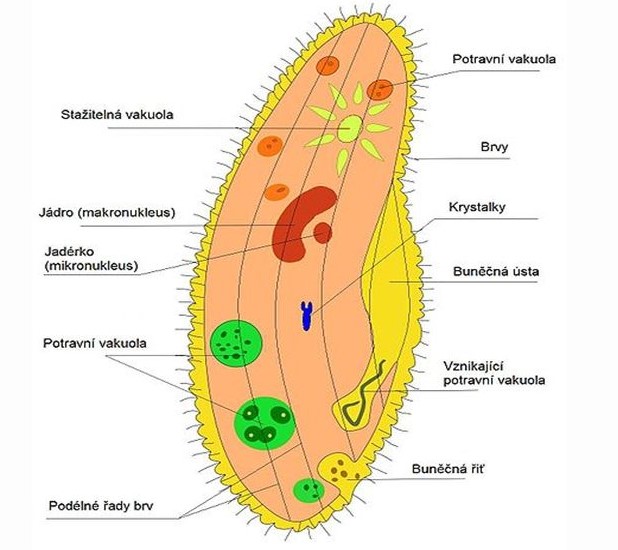 Prvoci
Organely 
Jádro, jadérko
Stažitelná vakuola
Potravní vakuola
Golgiho aparát
Mitochondrie
Ribozómy
Oporné organely - Brvy/axostyl
Buněčná ústa
Buněčná řiť
Brvy
Prvoci
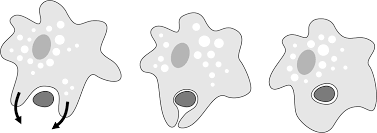 Stigma - světločivná část cytoplazmy
Zrníčka v cytoplazmě - určování polohy
POTRAVA A VYLUČOVÁNÍ
Příjem - celým tělem/fagocytóza (potravní vakuola, buněčná ústa)
Buněčná ústa = buněčný hltan - potravní vakuola - buněčná řiť
Prvoci
ROZMNOŽOVÁNÍ
Nepohlavní - dělení, pučení, schyzogonie
Pohlavní 
kopulace - prvoci se chovají jako gamety - zygota - redukční dělení
konjugace - výměna části genetické informace
metageneze - střídání pohlavního a nepohlavního rozmnožování
VÝZNAM
Potravní řetězec - plankton
Samočištění vody
Parazité a nositelé chorob
Horninotvorný význam - ze schránek
Zůrodňování půdy a mineralizace
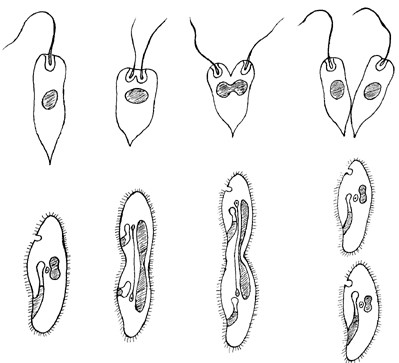 Prvoci
Rozdělení 
Bičíkovci
Kořenonožci
Výtrusovci
Nálevníci
Bičíkovci
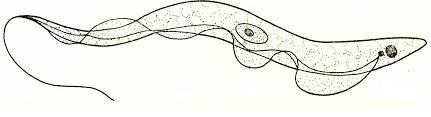 Pohyb - bičíky
Rozmnožování - podélné dělení
ZÁSTUPCI
BODO (2 bičíky, stojaté vody, organické nečistoty)
TRUBÉNKY (1 bičík, kolonie)
TRYPANOZOMA SPAVIČNÁ (cizopasí v tělních tekutinách, moucha tse-tse, spavá nemoc)
BIČENKA POŠEVNÍ (4 bičíky, choroba trichomoniáza)
LAMBLIE (8 bičíků, 2 jádra, horečky a průjmy, hlavně v jižní Evropě)
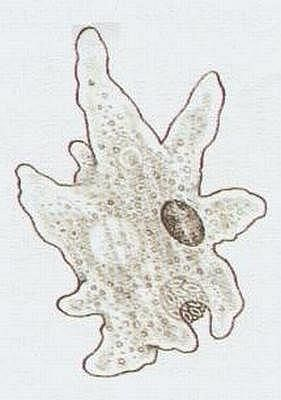 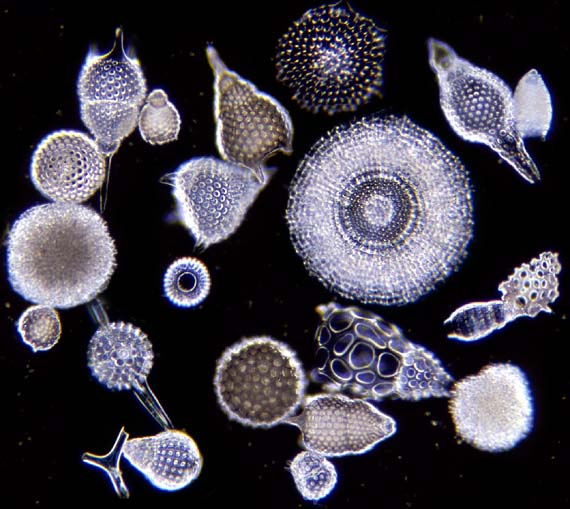 KOŘENONOŽCI
Pohyb -  panožky
Někteří mají schránky
ZÁSTUPCI
MĚŇAVKY (m. zubní, m. velká, m. střevní, m. úplavičná)
KRYTENKY (sladkovodní; rozlitka hrušková)
DÍRKONOŠCI ( moře, Ca schránky; penízek – nummulitové vápence, kulovinka – globigerinové bahno)
SLUNIVKY (sladké vody, rašeliniště)
MŘÍŽOVCI (plankton teplých moří, symbióza s řasami; radiolárové bahno)
VÝTRUSOVCI
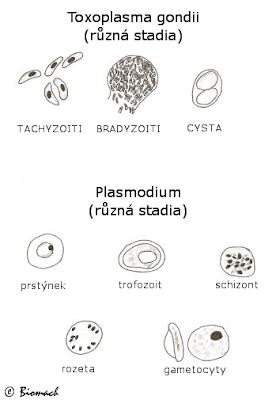 Specializovaní parazité (přichycovací aparát, redukce organel 
a smyslů)
Pronikají do hostitelské buňky
Pohlavní i nepohlavní stadia (nepohlavní stadia = invazivní)
Velmi časté střídání hostitelů
ZÁSTUPCI
KOKCIDIE (střeva a žlučovodů zajícovců)
TOXOPLAZMA (patří mezi kokcidie, přenáší kočky, nakažené těhotné ženy)
KRVINKOVKY (zimnička – malárie, napadá buňky jater a červené krvinky, v nichž se množí, komár Anopheles)
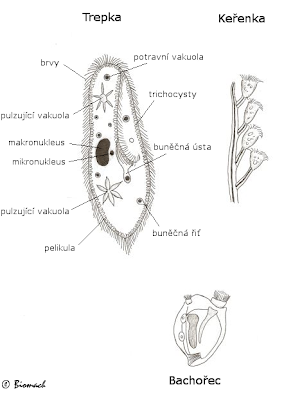 NÁLEVNÍCI
Klidová stádia (cysty, spory)
Pohyb pomocí řasinek (brvy)
ZÁSTUPCI
TREPKA (zdržují se u bakteriální blány na hladině, potrava)
VÍŘENKA (přisedlá, víří vodu a přihání si potravu)
BACHOŘEC (bachor a čepec přežvýkavců, symbióza)
ROURNATKY 
KEŘENKA
Mnohobuněční
Těla tvořena mnoha buňkami různých typů
Buňky se liší tvarem a funkcí
Tvarová rozmanitost a tkáňová specializace
Několik teorií o vzniku mnohobuněčnosti:
Invaginační teorie
Imigrační teorie
Invaginace
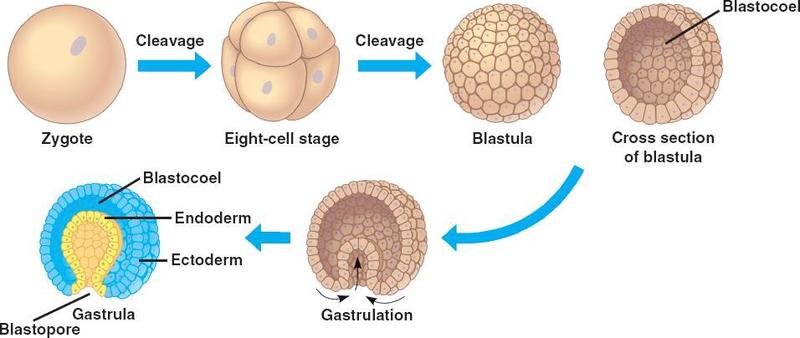 Rozdělení mnohobuněčných organismů
Podle počtu zárodečných listů
Dva základní stavební typy:
DIBLASTICA
2 zárodečné listy - ektoderm a entoderm
Zpravidla radiální (paprsčitá) tělesná souměrnost
Kmeny - houby, žahavci, žabernatky
TRIBLASTICA
3 zárodečné listy - ektoderm, entoderm, mezoderm
Vývojově pokročilejší (např. měkkýši, členovci, strunatci)
Většinou dvoustranná souměrnost těla
Houbovci (Porifera)
Vývojový stupeň gastruly
Dýchají celým povrchem těla
Žijí přisedle
Význam - podílejí se na samočištění vod
Vodní živočichové - převážně šelfové pásmo moří
Třída: Houby vápenaté
Houba voštinatá
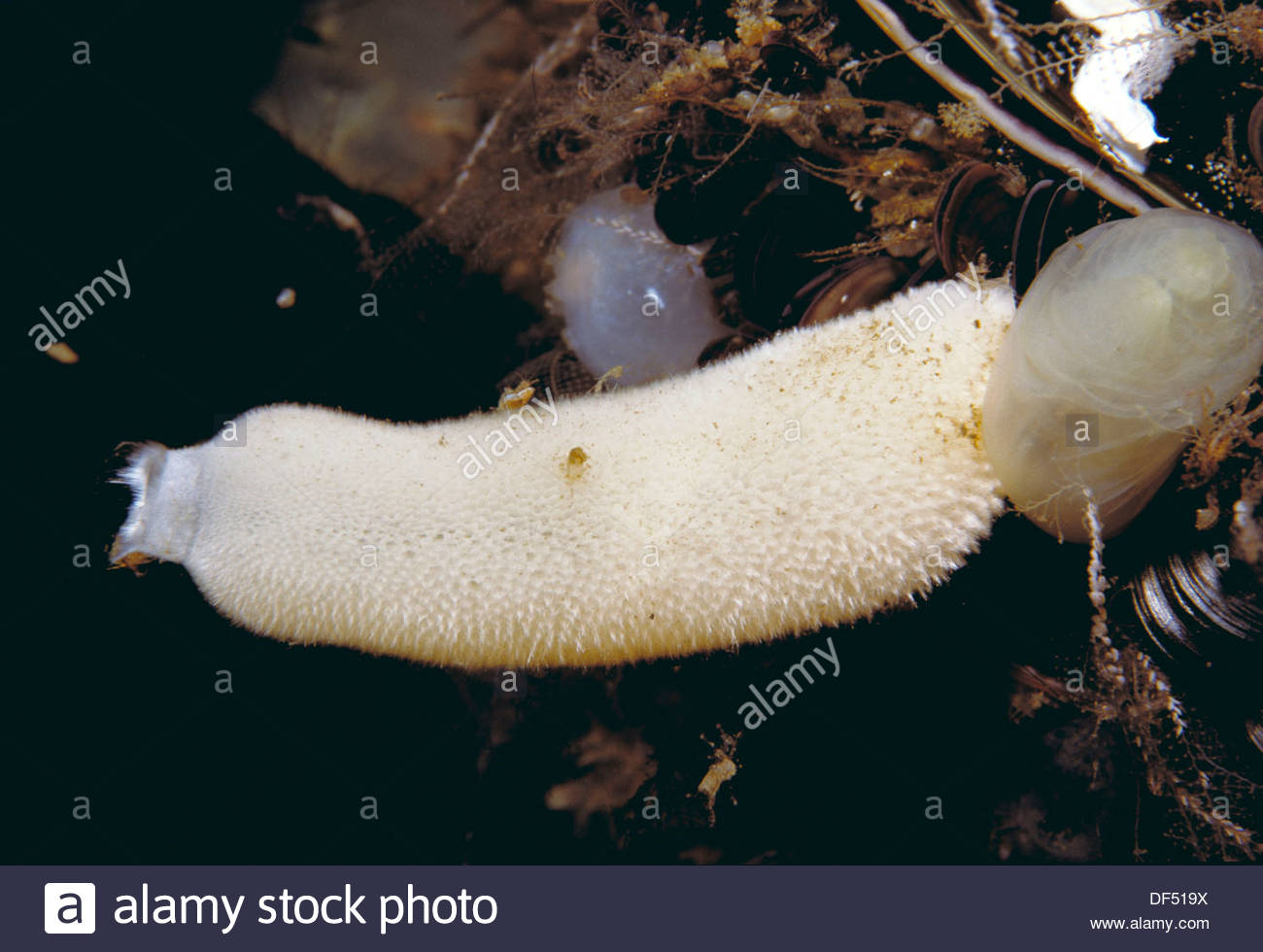 Třída: Houby křemičité
Houba pletená                              Houba pohárová
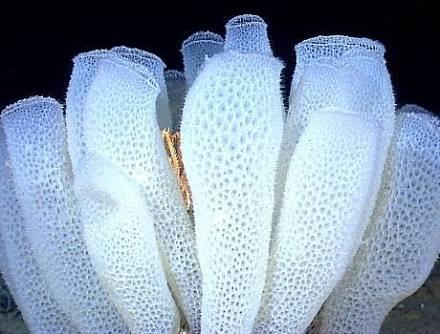 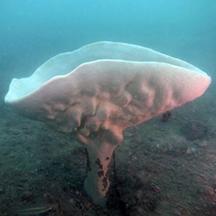 Třída: Houby křemičité
Houba rybničná                              Houba říční
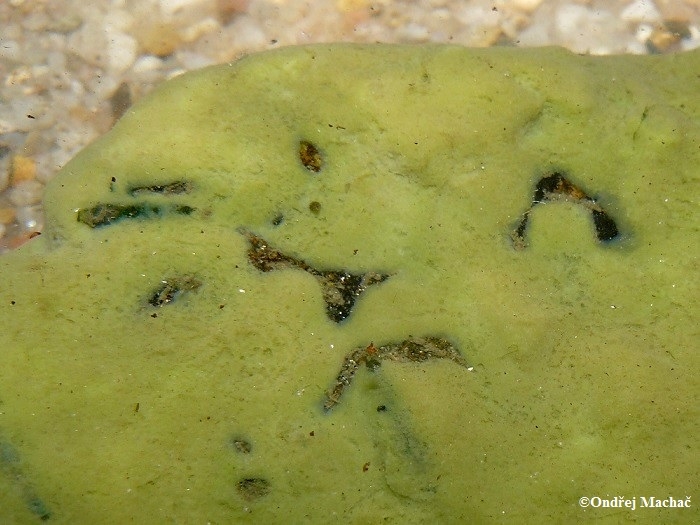 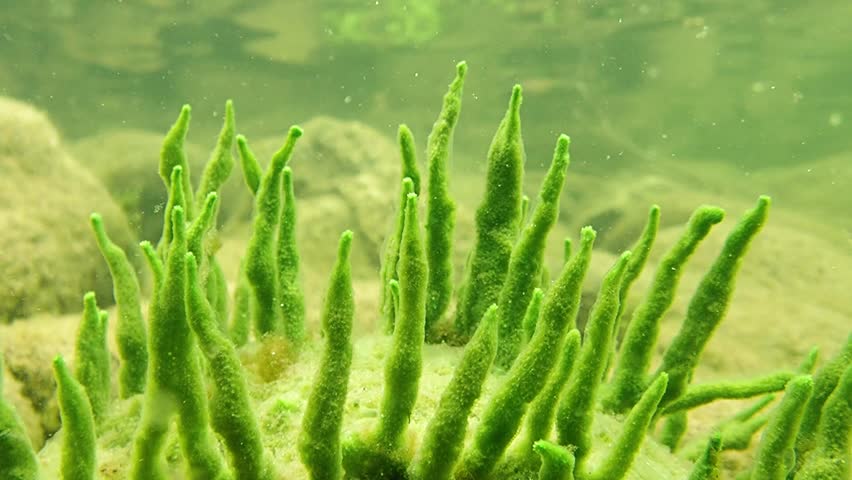 Třída: Houby rohovité
Houba koňská                              Houba mycí
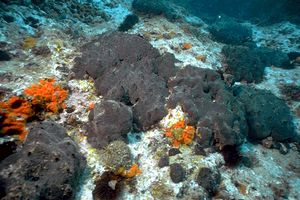 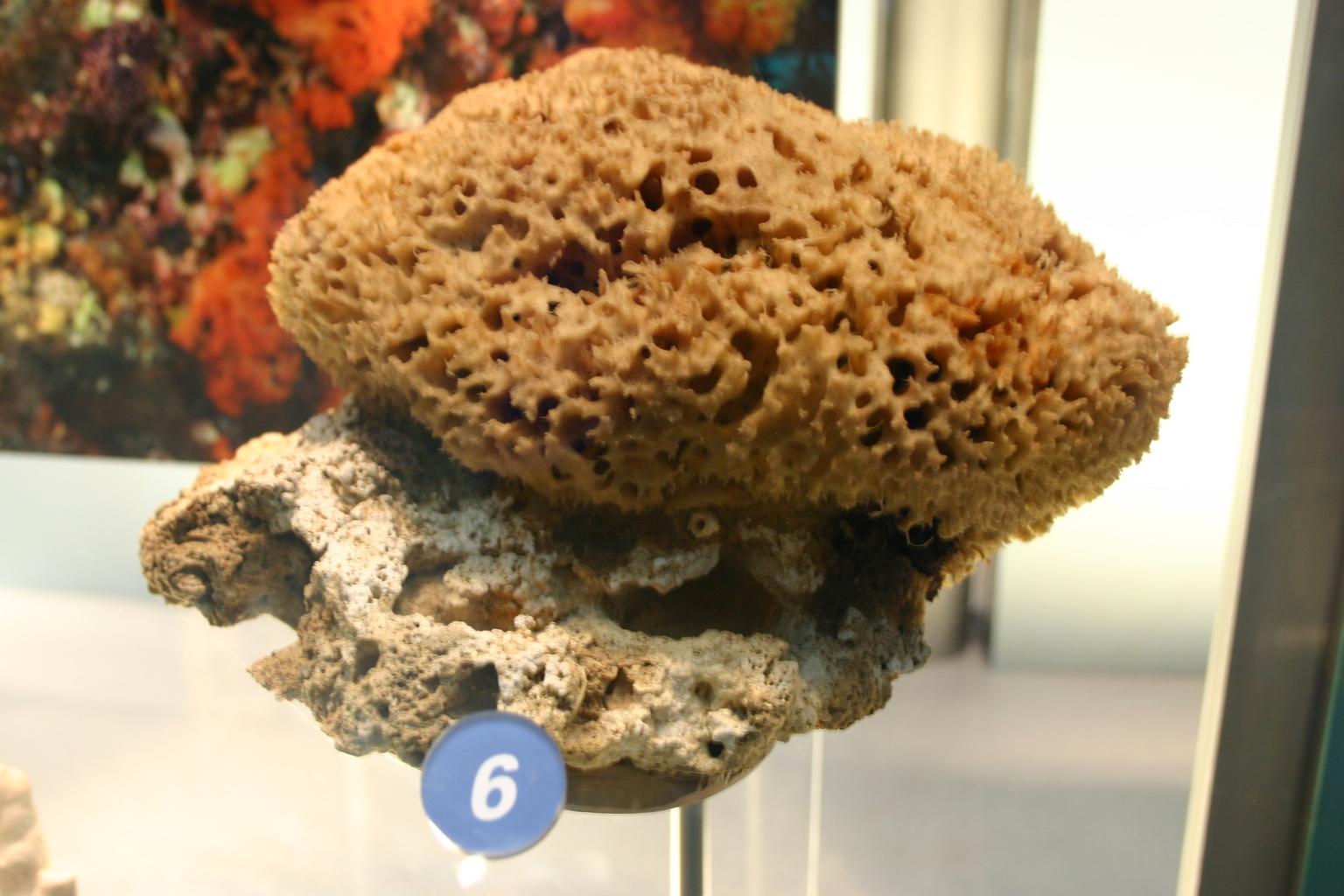 Žahavci (Hydrozoa)
Diblastica
Výhradně vodní, bezobratlí živočichové s paprsčitě souměrným tělem
Název podle žahavých buněk (knidoblasty), jed- hypnotoxin
Význam: podílejí se na tvorbě zemské kůry ( např. korálové útesy)              
Převážně mořští živočichové
Třída: Polypovci
Stádium polypa a medúzy
  Nezmar hnědý			     Medúzka sladkovodní		              Trubýši
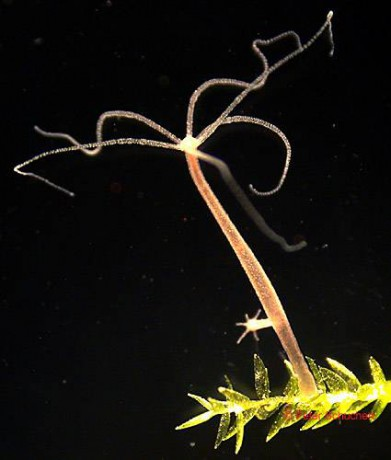 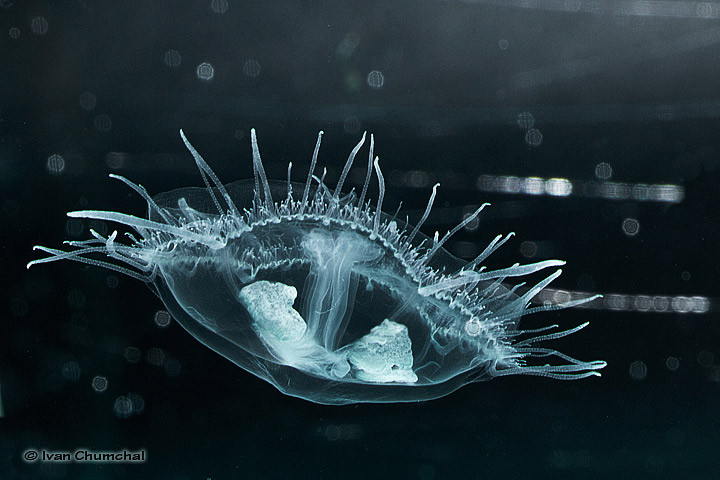 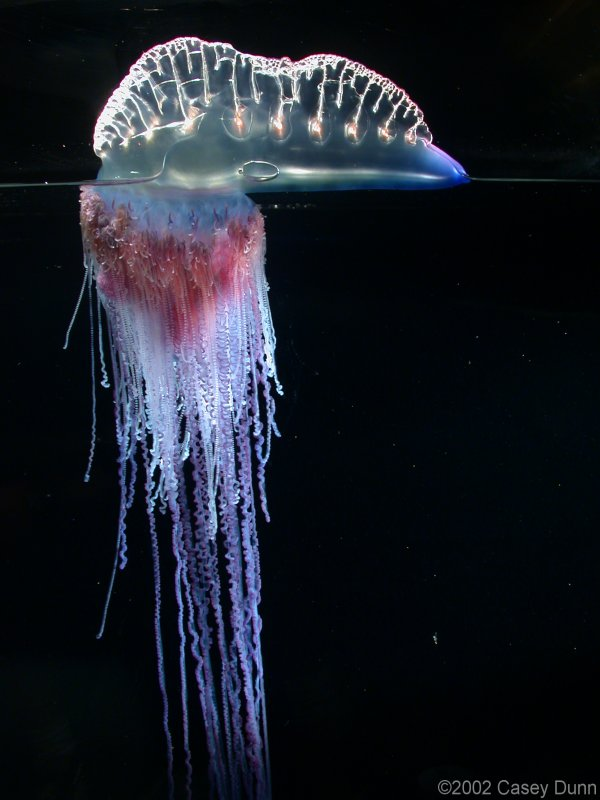 Třída:  Medúzovci
Talířovka ušatá
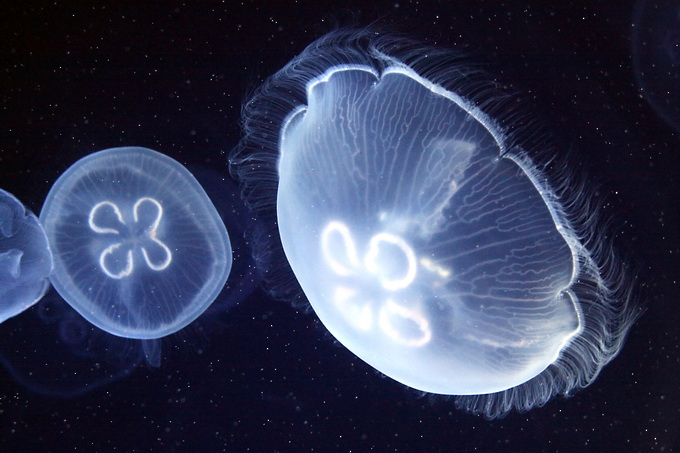 Třída:  Korálnatci
Stádium polypa    
 Korál červený                                 Sasanka koňská 			     Sasanka plášťová
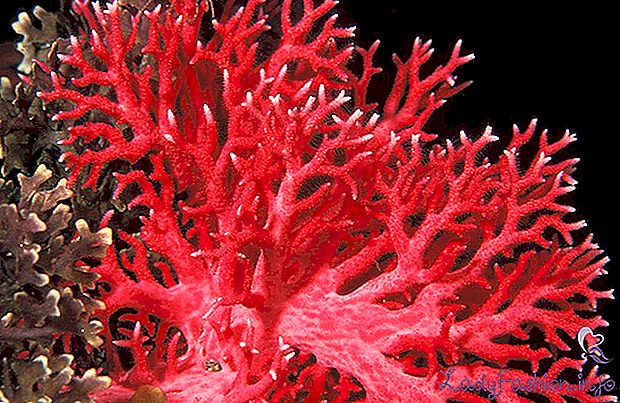 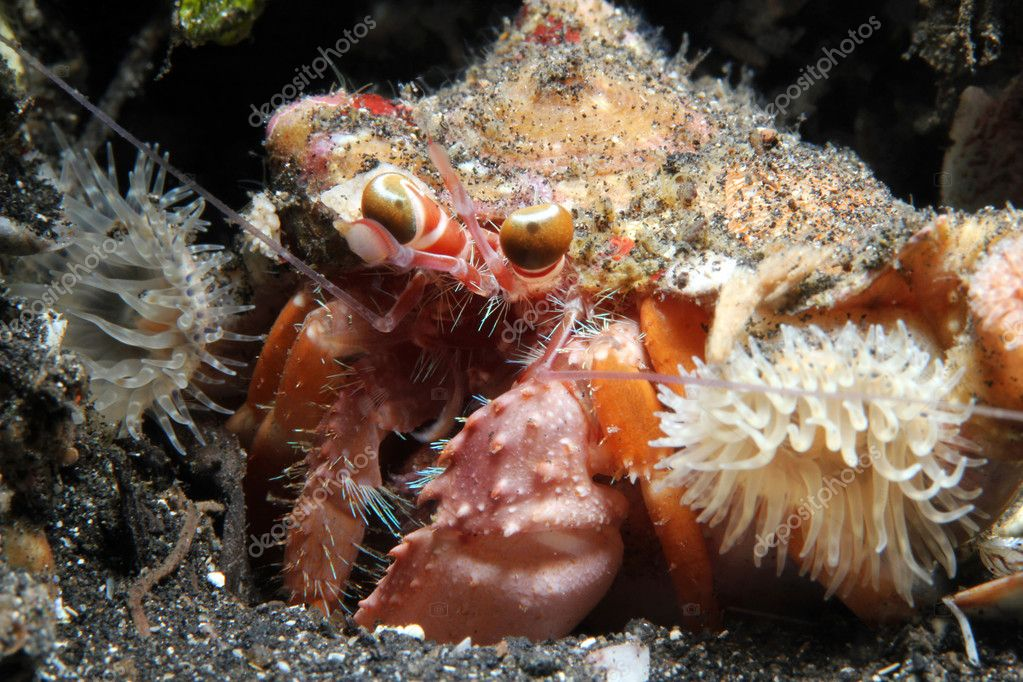 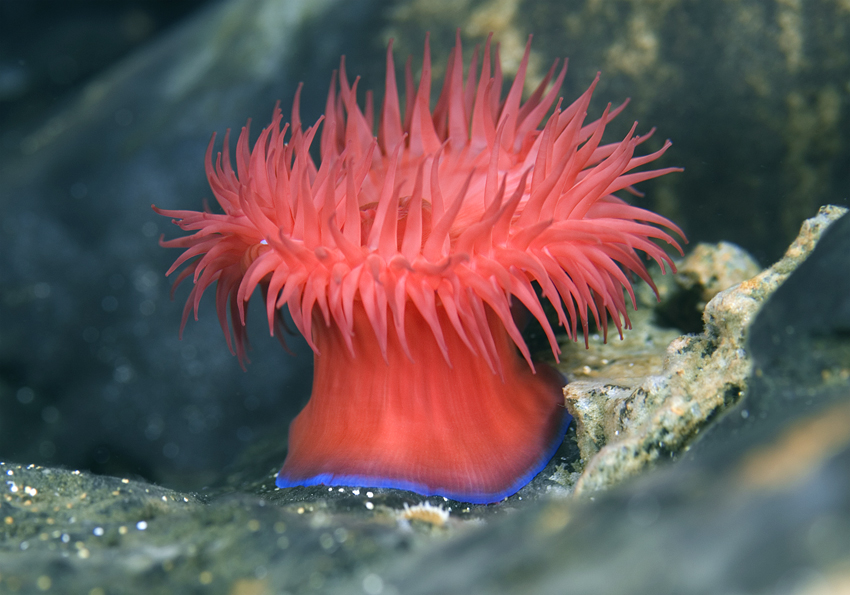 Třída: Čtyřhranky
Čtyřhranka Fleckerova/smrtelná
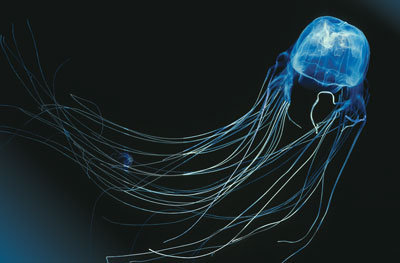 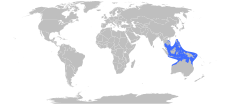 Rybomorky (Myxozoa)
Nazývané též Výtrusenky - mikroskopičtí parazité ryb a kroužkovců 
Radikální zmenšení a zjednodušení těla 
Rybomorka pstruží - u lososovitých ryb poruchy koordinace = "točivá nemoc"
"Parmí mor"
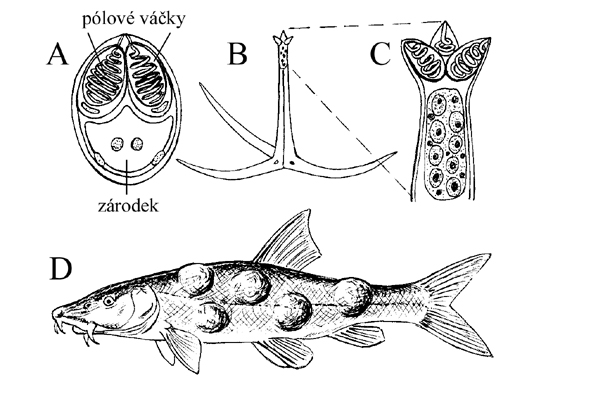 Ploštěnci (Platyhelminthes)
Triblastica
Sladkovodní, mořští,  půdní parazité,  volně žijící
Tělo jednoduché „červovité“, bez končetin, shora a zdola zploštělé
Pokožka krytá brvami
Význam:  bioindikátoři saprobie vod
               modelové objekty v experimentální biologii (studium regenerace)
Třída: Ploštěnky
Volně žijící, ve sladkých vodách i v mořích, někdy i ve vlhké půdě
Dravé, loví menší živočichy, nasávají je svalnatým hltanem, regenerační schopnosti
Ploštěnka potoční          		Ploštěnka mléčná
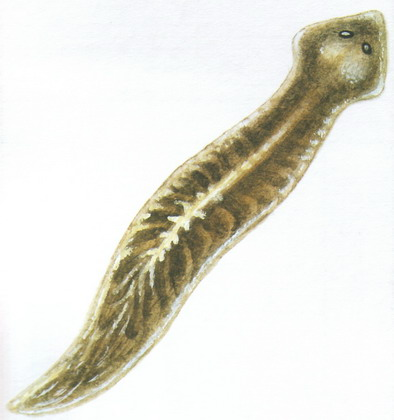 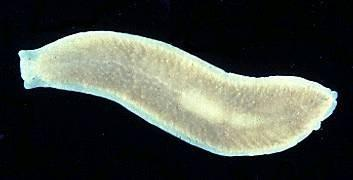 Třída: Motolice
Parazitické, cizopasí uvnitř těla živočichů
Složité vývojové cykly, střídání dvou hostitelů (obratlovec a bezobratlý)
	 
                     Motolice jaterní
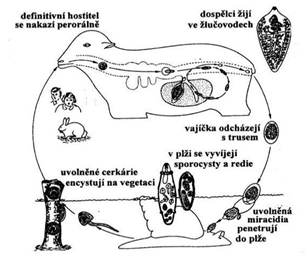 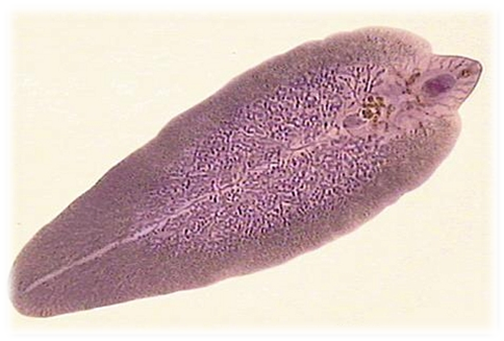 Třída: Tasemnice
Parazité, střeva obratlovců (délka přes 10 metrů), hermafrodité
Zakrnělá trávicí soustava, hlavička s přísavkami a háčky, články s vajíčky 
         Tasemnice dlouhočlenná
         Tasemnice bezbranná
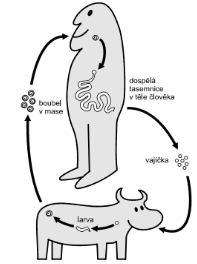 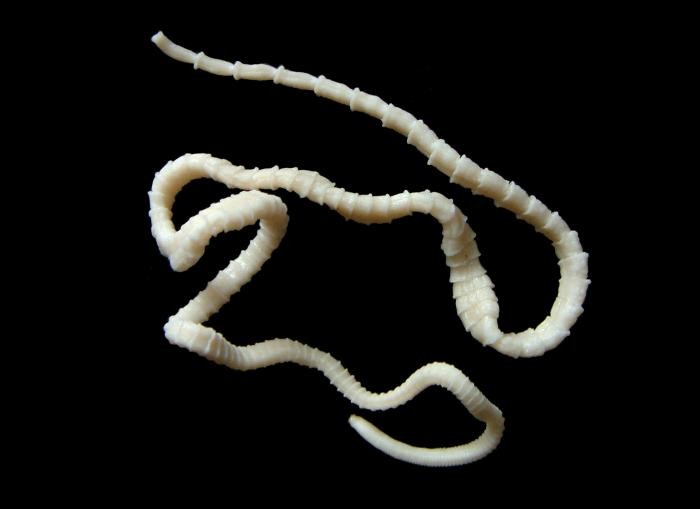 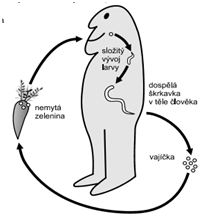 Hlístice (Nematoda)
Triblastica
Tělo jednoduché „červovité“, bez končetin, kruhový průřez
Půdní i parazité zvířat a člověka
 	Půdní hlístice - významná složka edafonu (= společenstvo organismů žijících v půdě, hummus)
     Škrkavka dětská –  cizopasí v tenkém střevě člověka (délka až 30 cm), nemytá zelenina
Hlístice
Roup dětský - velikost 2 až 10 mm, cizopasí v tlustém střevě a konečníku
Svalovec stočený -  drobný (maximálně 5 mm), nebezpečný parazit
                            -  nákaza pozřením infikovaného masa s larvami, zapouzdření ve svalech
Vlasovec mízní - délka i přes 1 m, larvy přenášeny krev sajícím hmyzem v tropech a subtropech
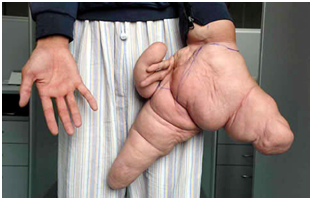 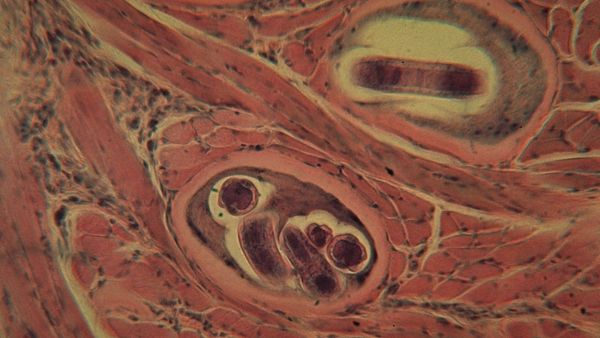 Vrtejši (Acanthocephala)
Válcovité tělo
Parazité - ptáci a ryby
Střeva obratlovců
Malý praktický význam
Třída: Archiacanthocephala
Vrtejš veliký                              Vrtejš krysí
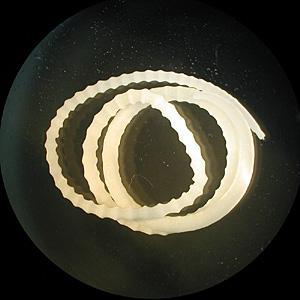 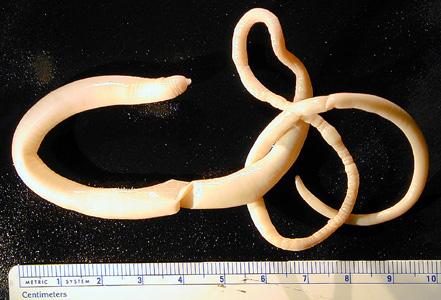 Vrtejši
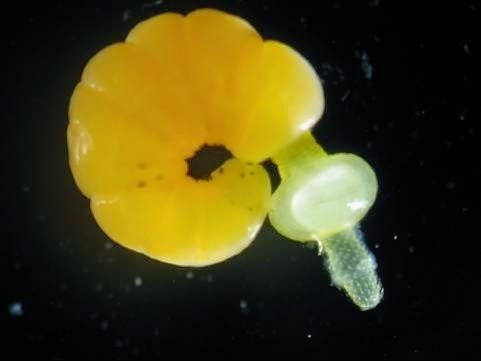 Třída: Palaeacanthocephala
Pomporhynchus laevis 
Třída: Palaeacanthocephala
 Třída: Polyacanthocephala 
Cizopasnící ryb a krokodýlů
Čeleď Polyacanthorhynchidae
Třída: Eoacanthocephala
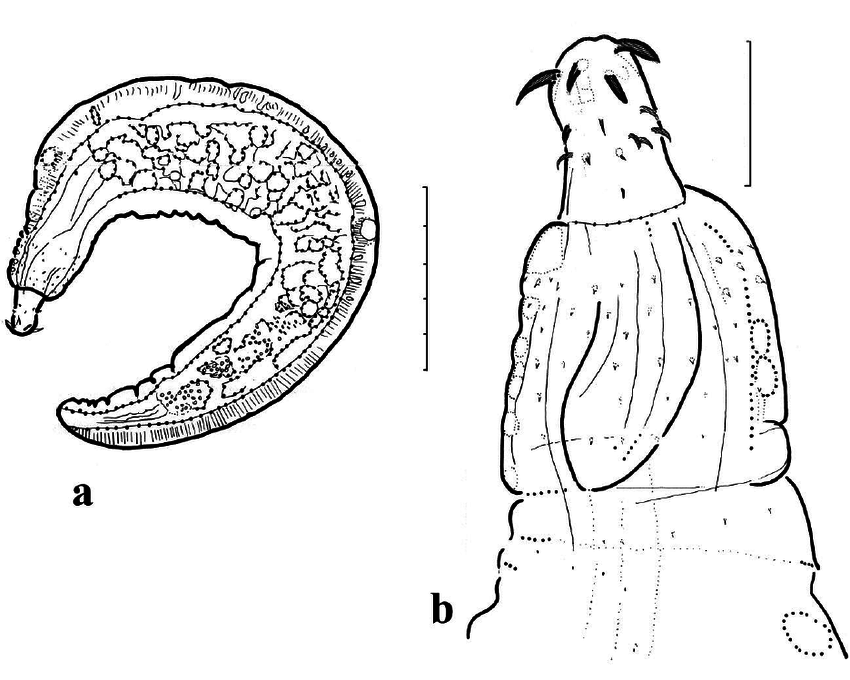 Zdroje
Obrázky 
Zoologie Puchnerova [online]. [cit. 2019-03-19]. Dostupné z: http://www.zoologie-puchnerova.estranky.cz/fotoalbum/diblastika--zivocisne-houby-a-zahavci-/nezmar-hnedy.--.html
Ivan Chumchal [online]. [cit. 2019-03-19]. Dostupné z: http://ivanchumchal.fotovm.cz/photobank/?action=photobank&photo_id=963&pg=1
Nony Chromek [online]. [cit. 2019-03-19]. Dostupné z: http://nonychromek.blog.cz/1608/velka-petka-zahavci
BioLib [online]. [cit. 2019-03-19]. Dostupné z: https://www.biolib.cz/cz/taxon/id43631/
DhPhoto [online]. [cit. 2019-03-19]. Dostupné z: https://www.dhphoto.cz/klicova-slova/sasanka-konska-actinia-equina-568.html
Zoologie frasma [online]. [cit. 2019-03-19]. Dostupné z: http://www.zoologie.frasma.cz/mmp%200203%20lackovci/l%C3%A1%C4%8Dkovci.html
Eluc [online]. [cit. 2019-03-19]. Dostupné z: https://eluc.kr-olomoucky.cz/verejne/lekce/102
Schématická stavba trepky [online]. In: . [cit. 2019-03-19]. Dostupné z: https://cs.wikipedia.org/wiki/Prvoci
Příjem potravy fygocytózou. In: Http://www.gymh.cz/vyuka/biologie/prehledy/3zoo_02_prvoci.pdf [online]. [cit. 2019-03-19]. Dostupné z: https://cs.wikipedia.org/wiki/Prvoci
Podvojné dělení. In: Http://www.gymh.cz/vyuka/biologie/prehledy/3zoo_02_prvoci.pdf [online]. [cit. 2019-03-19]. Dostupné z: http://www.zoologie.frasma.cz/mmp%200100%20prvoci/0100.Prvoci_C.html
Trypanosoma spavičná. In: Http://www.gymh.cz/vyuka/biologie/prehledy/3zoo_02_prvoci.pdf [online]. [cit. 2019-03-19]. Dostupné z: http://www.zskovarov.cz/a_dokument/1353960550_Prirodopis%207.%20poznavacka%20-%20Prvoci,%20zahavci,%20plostenci.pdf
Trepka, křenka, bachořec. In: Http://www.gymh.cz/vyuka/biologie/prehledy/3zoo_02_prvoci.pdf [online]. [cit. 2019-03-19]. Dostupné z: https://eluc.kr-olomoucky.cz/verejne/lekce/96
Medicnatur [online]. [cit. 2019-03-19]. Dostupné z: http://www.medicnatur.cz/medicnatur/0/0/2/88, http://www.medicnatur.cz/medicnatur/0/0/2/96
BioLib [online]. [cit. 2019-03-19]. Dostupné z: https://www.biolib.cz/cz/taxon/id20213/
Zdroje
Wikipedie - wikipedia.org
Elektronická učebnice - eluc.kr-olomoucky.cz
Biologie e-learning - ostrava.educanet.cz
Prezentaci Houbovci - Milan Dundr
Gymnázium Milady Horákové -gymh.cz
Prezentace IS 
Prvoci - eluc.kr-olomoucky.cz
Prvoci - biomach.cz